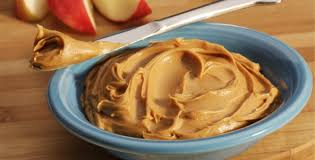 La beurre d’arrachide
Par: ________________Date: Le 14 février, 2017
Biographie: You should introduce the inventor; giving details about his life- birthplace, school, jobs, invention
- La beurre d’arrachide était inventée par ____________________.

- Il vient de _______________ etc… 
- Il est allé à l’école à _________...... Il a travaillé chez ______________…
- Il a decide d’inventé cette invention quand….
La découverte de l’invention
- La date précise de l’invention

- L’endroit ou l’invention était faite.
Comment l’Invention a influencé la société:Include all negative and positive aspects. Use two slides if necessary.
Les impacts positifs:



Les impacts négatifs:
L’histoire de l’invention:
- Description du premier prototype:


- Comment et pourquoi le prototype a changé.
Choose two of the four options to explain in your slideshow :